Start
Slut
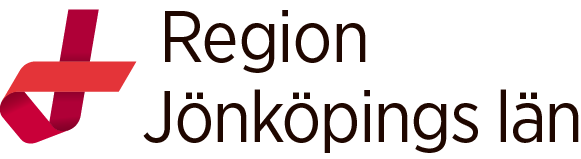